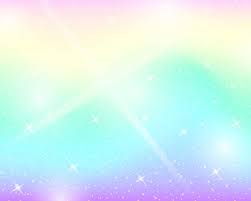 МБДОУ детский сад «Оленёнок»
Занятие 
на развитие грамматического строя речи 
для детей дошкольного возраста 
на тему «Профессии»
Подготовила: 
учитель-дефектолог
 1 кв. категории 
Конакова В.В.
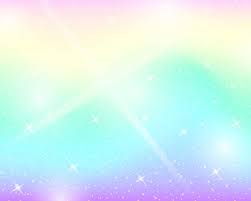 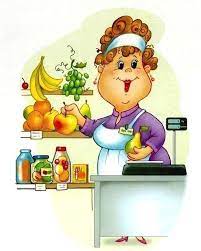 Продавец какой?
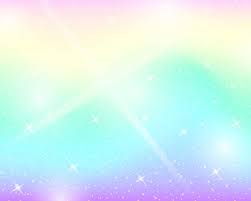 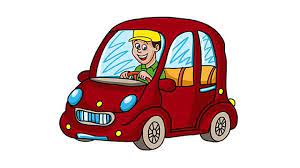 Шофёр какой?
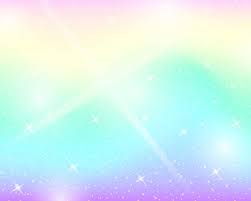 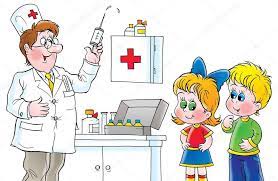 Доктор какой?
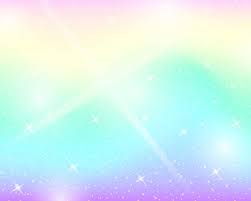 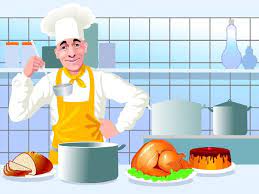 Повар какой?
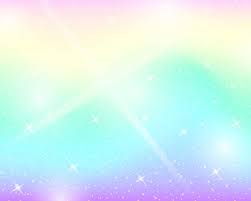 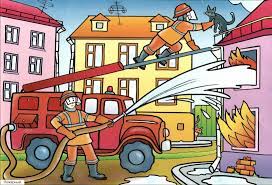 Пожарный какой?
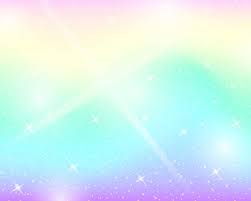 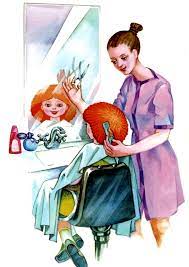 Парикмахер какой?
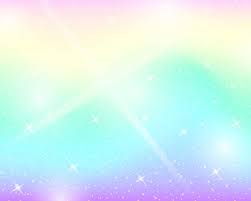 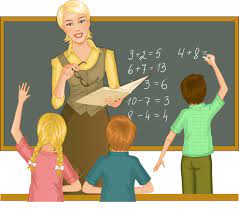 Парикмахер какой?
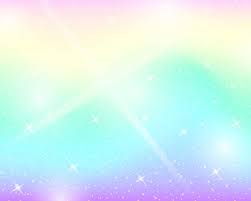 Повар варит кашу.              Имитация с вращением кистей рук
Плащ портниха шьет.        Махи руками
Доктор лечит Машу.          Открыть и закрыть ротик, высунув                                       язычок
Сталь кузнец кует.              Хлопки
Дровосеки рубят.                Махи с наклонами
Строят мастера.                  Имитация с прыжками вверх
Что же делать будет,          Поднимание плеч
Наша детвора?
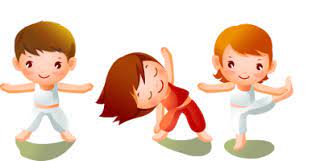 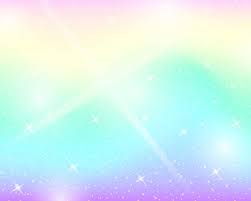 Игра «Женская и мужская профессии» :

учитель — учительница
художник — художница
певец — певица
портной — швея
повар — повариха
продавец — продавщица
спортсмен — спортсменка
пианист — пианистка
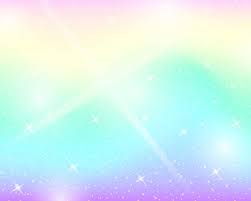 Игра «Один — много»:

водитель — водители
лётчик — лётчики
машинист — машинисты
капитан — капитаны
врач — врачи
учитель — учителя
строитель — строители
почтальон — почтальоны
швея — швеи
пекарь — пекари
продавец — продавцы
художник — художники
водитель — водители
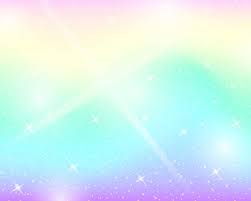 Молодцы!

 Вы справились со всеми заданиями!